Huntington’s Disease and Nanotechnology: An Interdisciplinary Tale
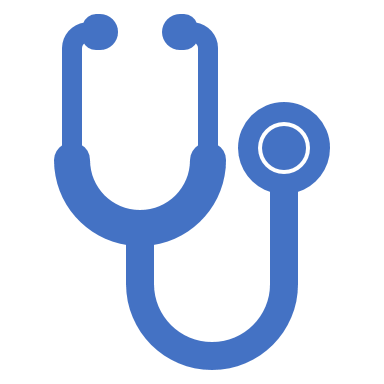 Paul Granaas
1
Overview
Exposition: The Nature of Huntington’s Disease
Rising Action: Three Approaches
Climax: SCIENCE
Falling Action: They saw results
Conclusion: The Takeaways
2
Exposition: The Nature of Huntington’s Disease
Pathology
Huntingtin
Current Considerations
3
History and Background of HD
Known as early as the 1300s
Study would gain traction in 1874
Neural atrophy detailed in 1950s
HTT mutation identified as the cause of HD in 1993
Physiol Rev 90: 905-981, 2010
4
History and Background of HD
Symptoms
Generalized motor dysfunction
Cognitive decline
Dementia
Physiol Rev 90: 905-981, 2010
5
Cause of HD: mutant Huntingtin (mHTT)
What’s the Mutation?
The mutation that causes HD is a poly CAG repeat at the N-terminal region
QQQQQQQQQQQQQQQQQQQQQQQQQQQQQQQQQQQ
Physiol Rev 90: 905-981, 2010
6
Cause of HD: mutant Huntingtin (mHTT)
What makes mHTT harmful?
Combination Loss of Function and toxic Gain of Function
HTT has approximately 400 identified associate proteins
Involved in gene regulation, RNA splicing, vesicular transport, and protein degradation
J. Neurochem. 2019
7
Architecture of the HTT–HAP40 complex
Q Guo et al. Nature 555, 117–120 (2018) doi:10.1038/nature25502
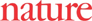 8
mHTT
Exist as:
Full length 
Truncated N-terminal fragments

NB: Oligomers, fibrils, and monomers interconvert
J. Neurochem. 2019
9
Points of Intervention
Image Courtesy of Slideshare
10
Recap to Now
11
Rising Action: Three Approaches
Points of Intervention
Bio(chemical) Toolkits
Nanodelivery
Experimental paradigms
12
Godinho’s Approach
Downregulate mHTT expression with siRNA.
Deliver with Cyclodextrin nanoparticles.
Expect downregulation of mHTT to result in alleviation of motor symptoms.
13
Cong’s Approach
Apply nanoparticulate Selenium to restore homeostasis.
Expect to see protective effects against neuronal loss.
14
Joshi’s Approach
Prevent mHTT aggregation with previously studied peptides.
Improve the peptide efficacy by increasing BBB permeability using functionalized nanoparticles.
Expect to see decrease in overall mHTT aggregation and an alleviation of motor symptoms
15
Climax and Resolution: What Happened?
Experimental Considerations
Actual experimentations
What is expected to occur
16
Godinho’s Approach
Downregulate mHTT expression with siRNA.
Deliver with Cyclodextrin nanoparticles.
Expect downregulation of mHTT to result in alleviation of motor symptoms.
17
Godinho’s (Full) Experimentation
Synthesized and Characterized nanoparticles
Zeta potential and hydrodynamic radius were measured
Stability was measured in Cerebrospinal Fluid (CSF) and assessed by gel retardation assay
18
Godinho’s (Full) Experimentation
Cytotoxicity assessed by MTT assay
Cellular uptake measured by confocal microscopy
HTT gene knockdown measured by qPCR
Knockdown also measured by Western blotting
19
Godinho’s (Full) Experimentation
20
Godinho’s (Full) Experimentation
21
Godinho’s (Full) Experimentation
Used a human in vitro model of HD and repeated the studies of the previous slide
Cytotoxicity by MTT
Uptake by confocal fluorescence microscopy
HTT gene knockdown by qPCR
22
Godinho’s (Full) Experimentation
Injected SCIENCE JUICE into live mice brains
Assessed knockdown by qPCR
23
Godinho’s (Full) Experimentation
Dosed and assessed mouse model treatment efficacy
Injected mouse brains and assessed motor tasks – mainly rotarod
24
Godinho’s (Full) Experimentation
25
Godinho’s (Full) Experimentation
Pros and Cons of this study?
Questions elicited by this study?
26
Cong’s Approach
Apply nanoparticulate Selenium to restore homeostasis.
Expect to see protective effects against neuronal loss.
27
Cong’s (Full) Experimentation
Synthesized and characterized Selenium Nanoparticles (Se-NPs)
Transmission electron microscopy (TEM)
Dynamic light scattering (DLS)
Se K-edge X-ray Absorption Near Edge Spectroscopy (XANES)
28
Cong’s (Full) Experimentation
29
Cong’s (Full) Experimentation
C. elegans survival rate under normal and stressed conditions
Body length under normal and stressed conditions
30
Cong’s (Full) Experimentation
31
Cong’s (Full) Experimentation
32
Cong’s (Full) Experimentation
Live fluorescence imaging of ASH neurons in C. elegans
ASH neuron survival rate after Se-NP treatment
Chemotaxis assay
Se-NP effect on chemosensory behavior
Se-NP effect on mechanical behavior
Quantitative real time PCR under chemical stimulus post Se-NP treatment
Schematic for behavioural assays
33
Cong’s (Full) Experimentation
34
Cong’s (Full) Experimentation
35
Cong’s (Full) Experimentation
Visualisation of polyQ aggregates in Se-NP treated and control groups
Quantitation of polyQ aggregates
Measured ROS levels in treatment and control groups
36
Cong’s (Full) Experimentation
mRNA expression of hdc members in control and treatment groups
37
Cong’s (Full) Experimentation
Intake and accumulation of Se in worms
38
Cong’s Overview
39
Cong’s (Full) Experimentation
Pros and Cons of this study?
Questions elicited by this study?
40
Joshi’s Approach
Prevent mHTT aggregation with previously studied peptides.
Improve the peptide efficacy by increasing BBB permeability using functionalized nanoparticles.
Expect to see decrease in overall mHTT aggregation and an alleviation of motor symptoms
41
Joshi’s (Full) Experimentation
Functionalized polymer and condensed it into a functionalized nanoparticle
Peptide loading assessed by reverse-phase HPLC
42
Joshi’s (Full) Experimentation
Tested mock BBB permeability 
Assessed biodistribution by quantifying fluorescence
43
Joshi’s (Full) Experimentation
Neuro 2A cells subjected to various treatment conditions
44
Joshi’s (Full) Experimentation
45
Joshi’s (Full) Experimentation
Measured the effectiveness of different conditions by measuring their fluorescence
And representative images
46
Joshi’s (Full) Experimentation
47
Joshi’s (Full) Experimentation
Assessed treatment efficacy in Drosophila larvae and adults
Larvae treatment efficacy was assessed in a scored agar plate 
Adult treatment was assessed by climbing assay
48
Joshi’s (Full) Experimentation
49
Joshi’s Overview
50
Joshi’s (Full) Experimentation
Pros and Cons of this study?
Questions elicited by this study?
51
Conclusion: The Takeaways
Understanding
Design
Future
52
Fin
Questions?
53